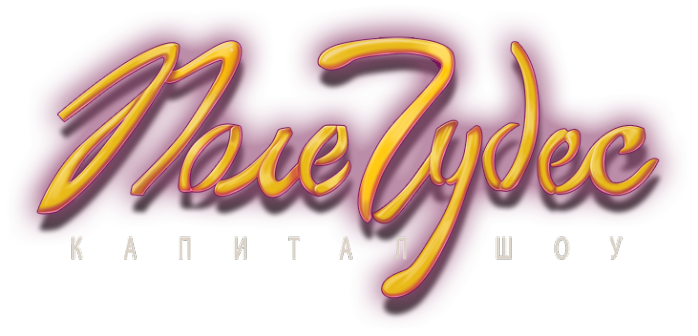 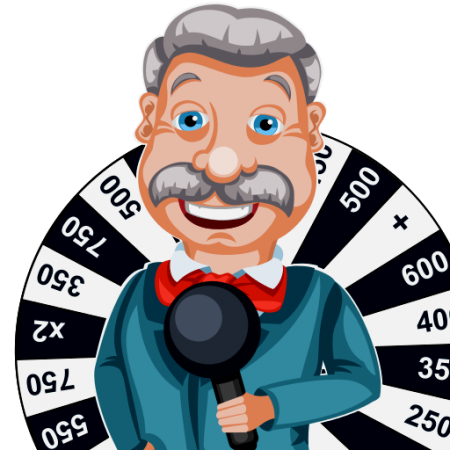 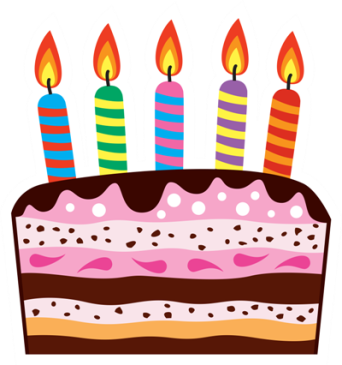 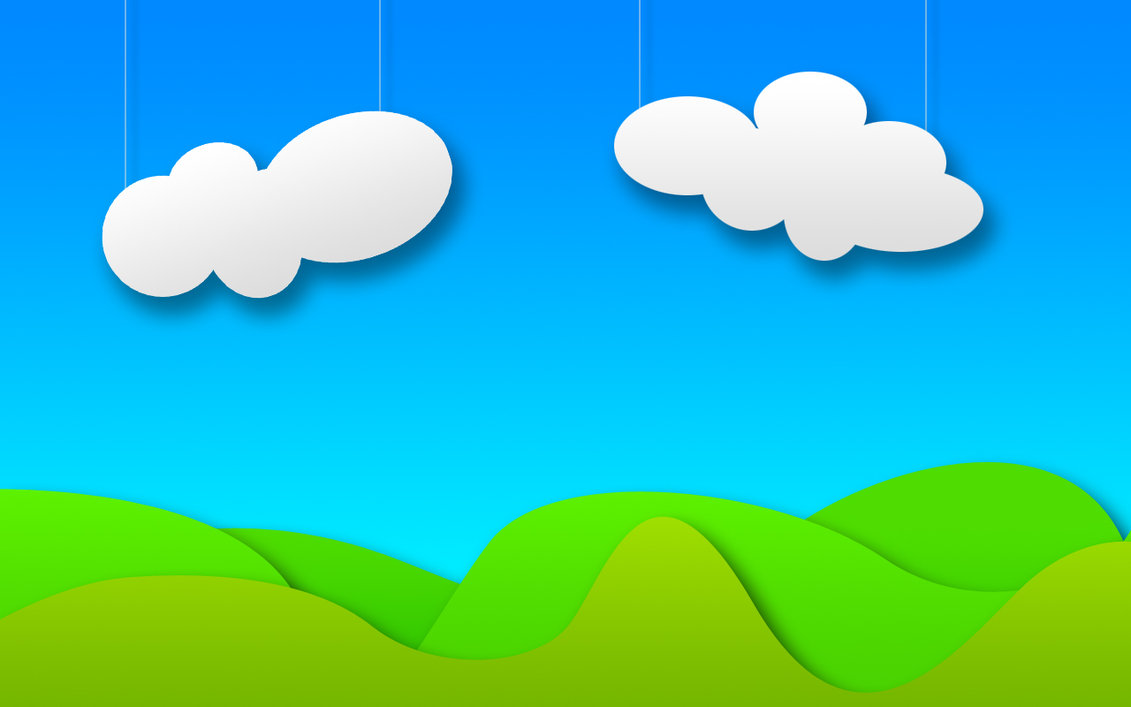 Именинники
Лето
Весна
Валкина Саша
 Золотухин Жора
 Климовец Саша
 Мальцева Соня
 Петрова Юля
 Редько Иван
Галактионова Соня
 Гоманюк Илья
 Климова Настя
 Левицкий Иван
 Терехов Саша
 Терехов Гоша
 Удальцова Настя
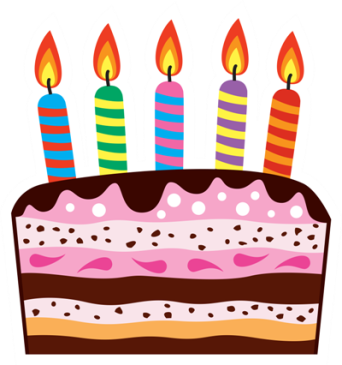 Поздравления
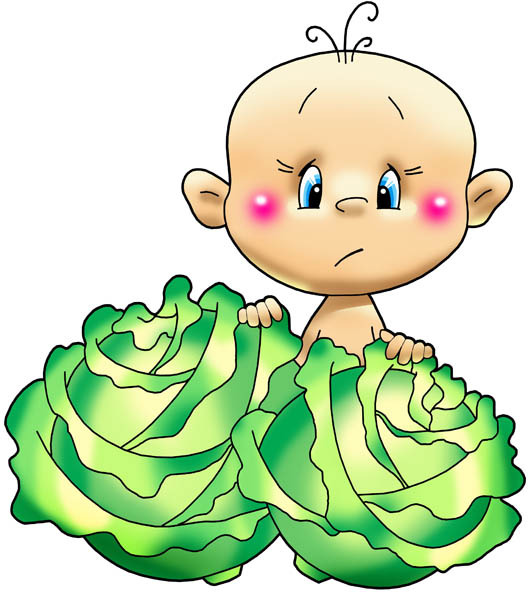 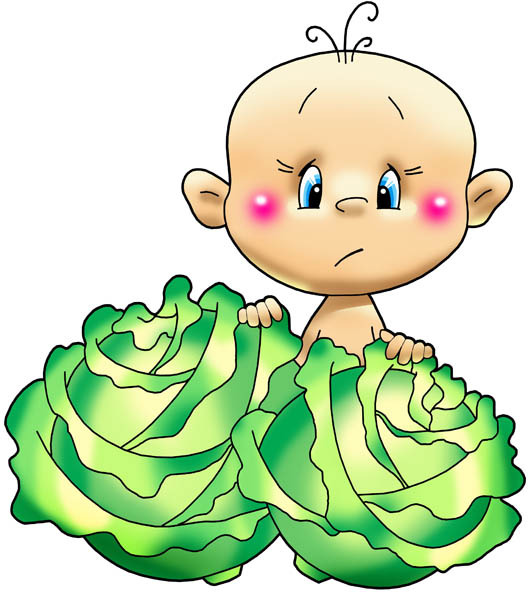 Прошло с тех порНемного лет,Когда свершилось чудо —Явились выНа белый светНа радость нам и людям!Бывает в жизниТолько разПодобное явленье.Мы от душиЖелаем вас
Поздравить с днем рожденья!
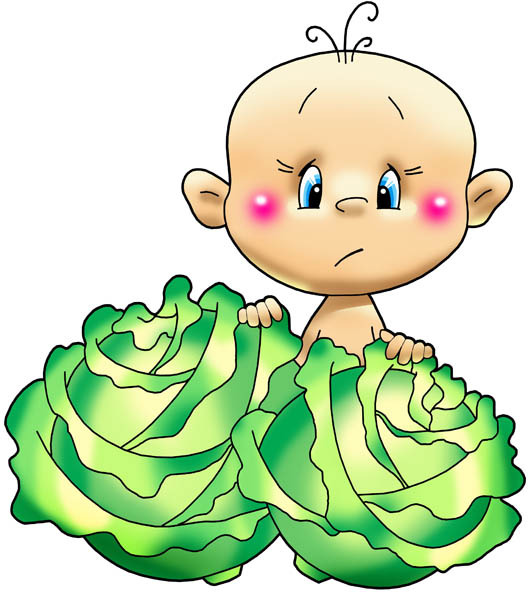 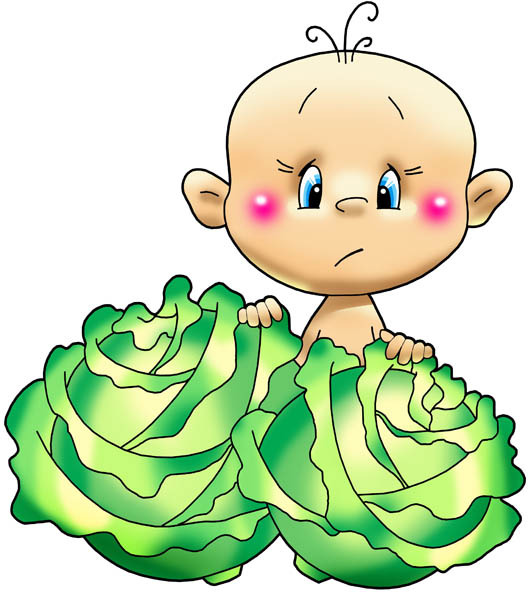 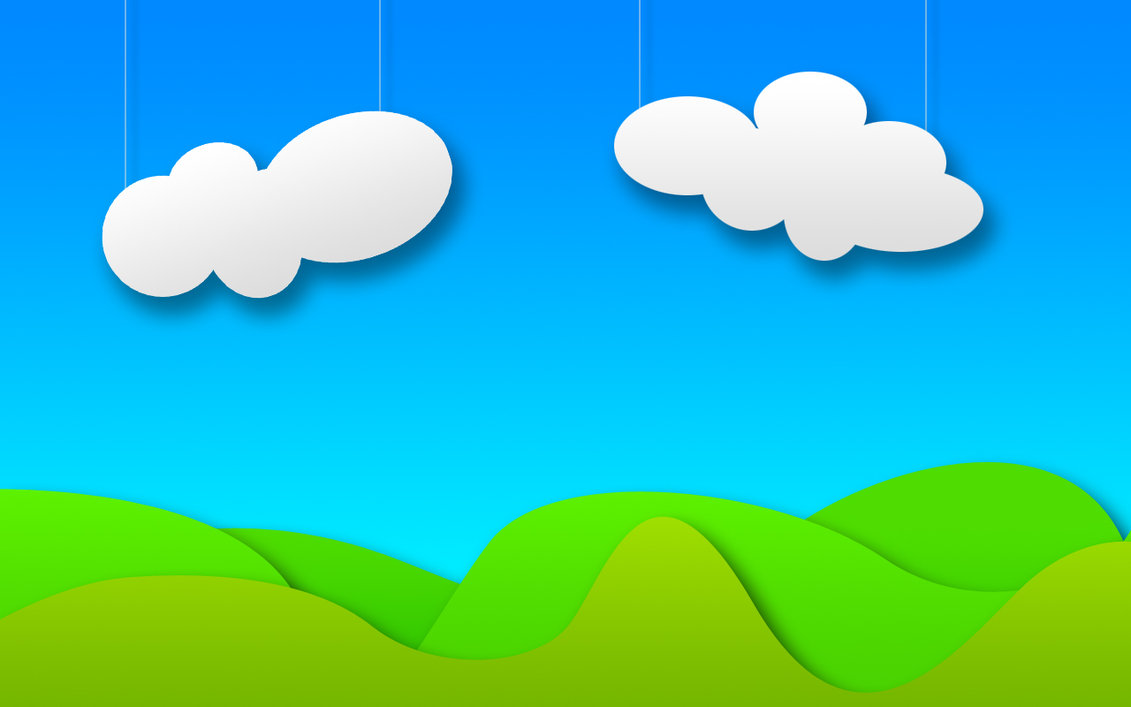 1 тур
Весна
Галактионова Соня
 Гоманюк Илья
 Климова Настя
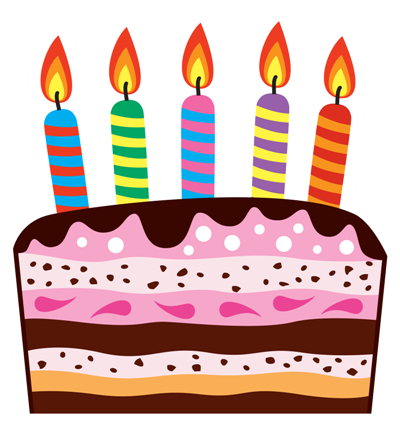 Правила игры
1. В нашей игре есть сектор «приз», получить приз вы сможете, если после некоторой подсказки угадаете то, что лежит в чёрном ящике. После получения приза участник игру не покидает, т.е. приз является приятным сюрпризом (на барабане это буква П).
 2. На нашей игре есть необычный сектор «Р», что означает – «рекламная пауза». Если этот сектор вам выпадет, вы будете должны нас удивить: станцевать, спеть песню, рассказать стих или анекдот, а если вам в голову ничего не придёт, то выполнить моё шуточное задание (на барабане это буква Б).
3. Обращаюсь к тем, кто на данный момент является зрителем.    Если вы угадали слово раньше, чем это сделали участники           игры, пожалуйста, не выкрикивайте свои версии, иначе                  игра не доставит никому удовольствия.
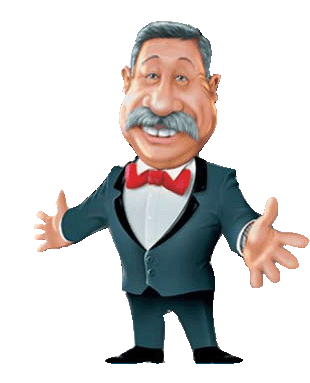 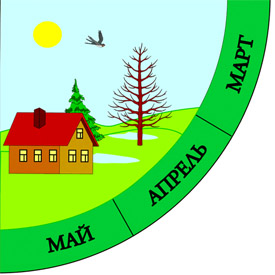 1 тур
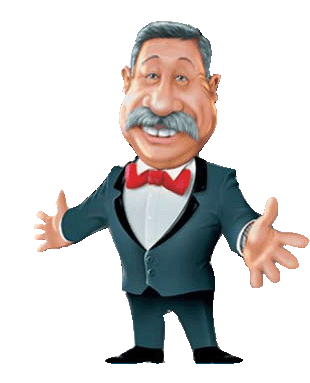 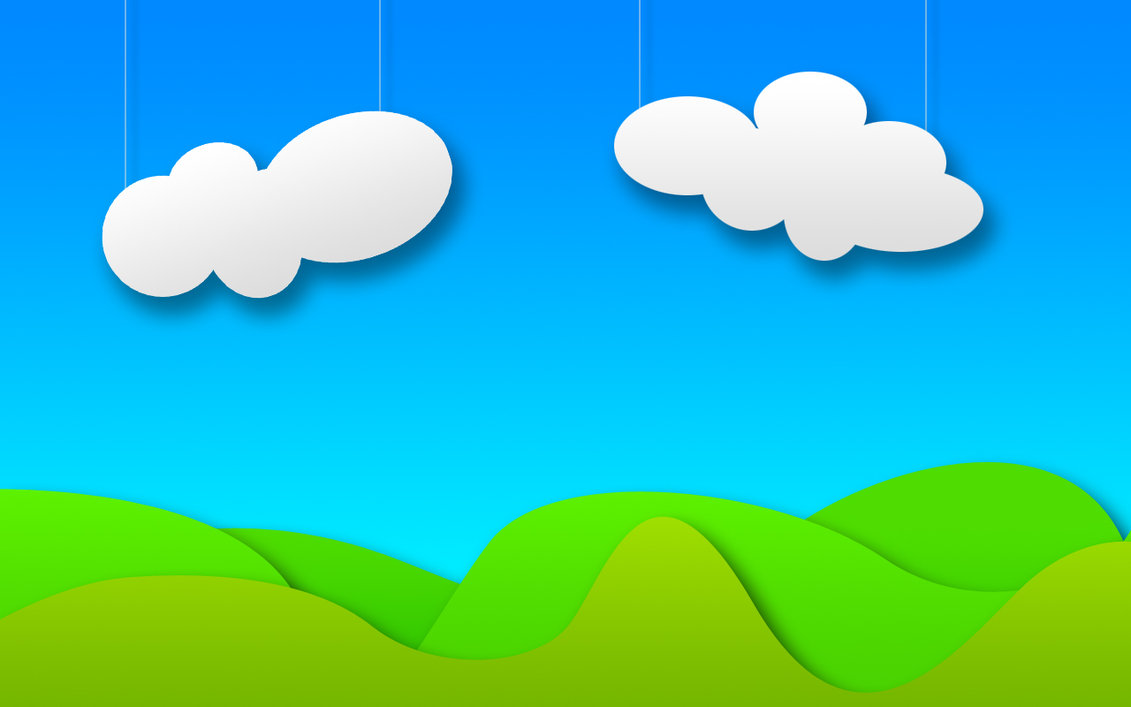 2 тур
Весна
Левицкий Иван
 Терехов Саша
 Терехов Гоша
 Удальцова Настя
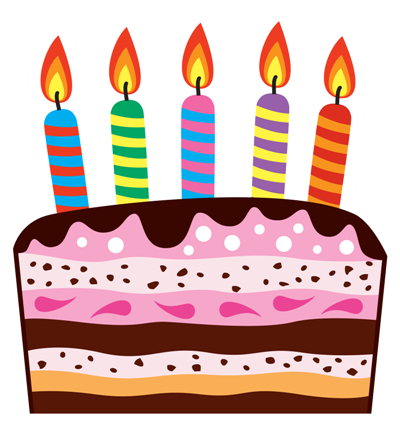 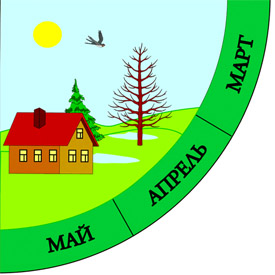 2 тур
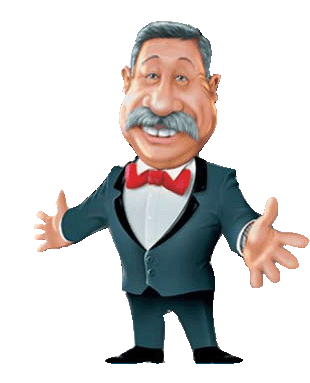 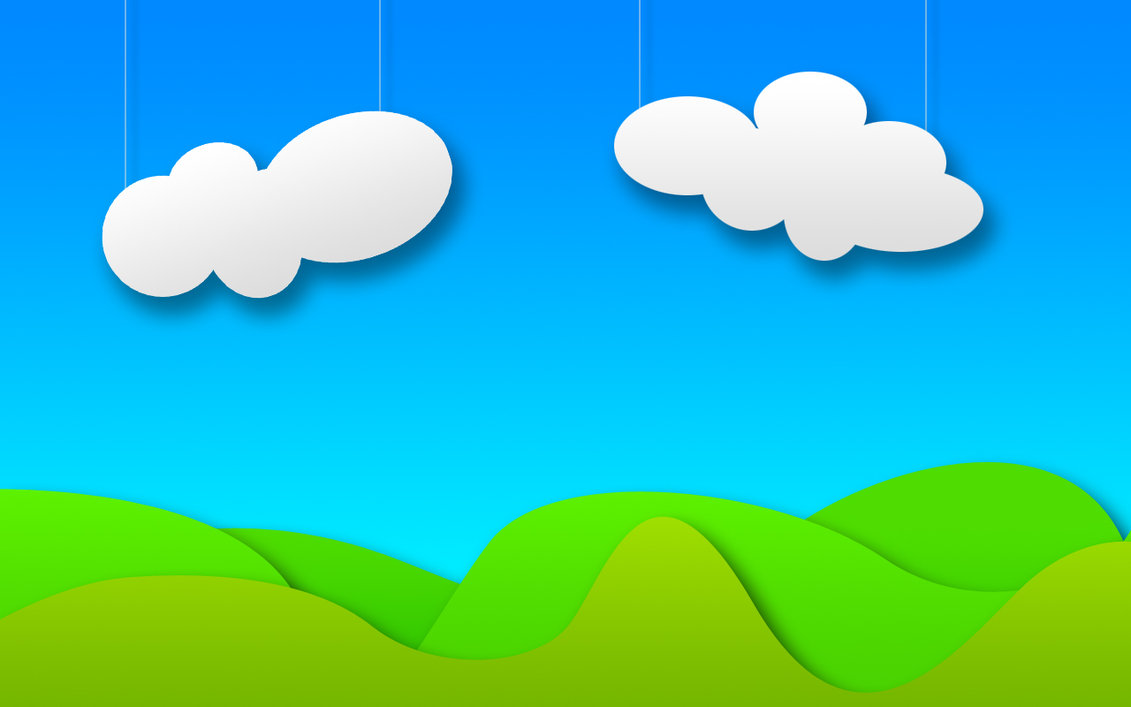 3 тур
Лето
Валкина Саша
  Золотухин Жора
  Климовец Саша
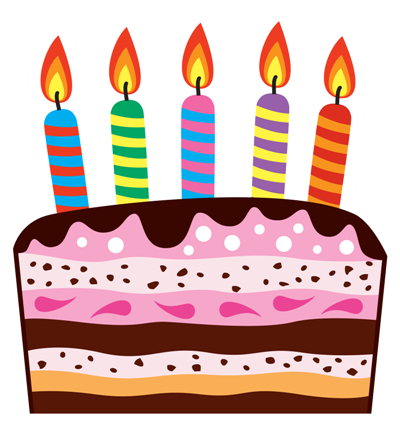 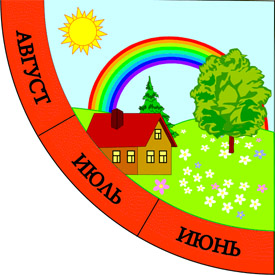 3 тур
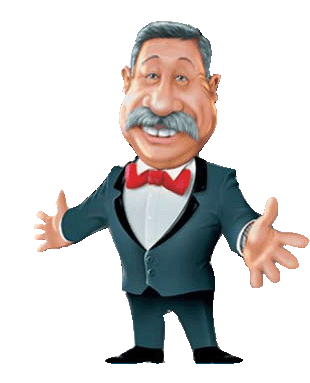 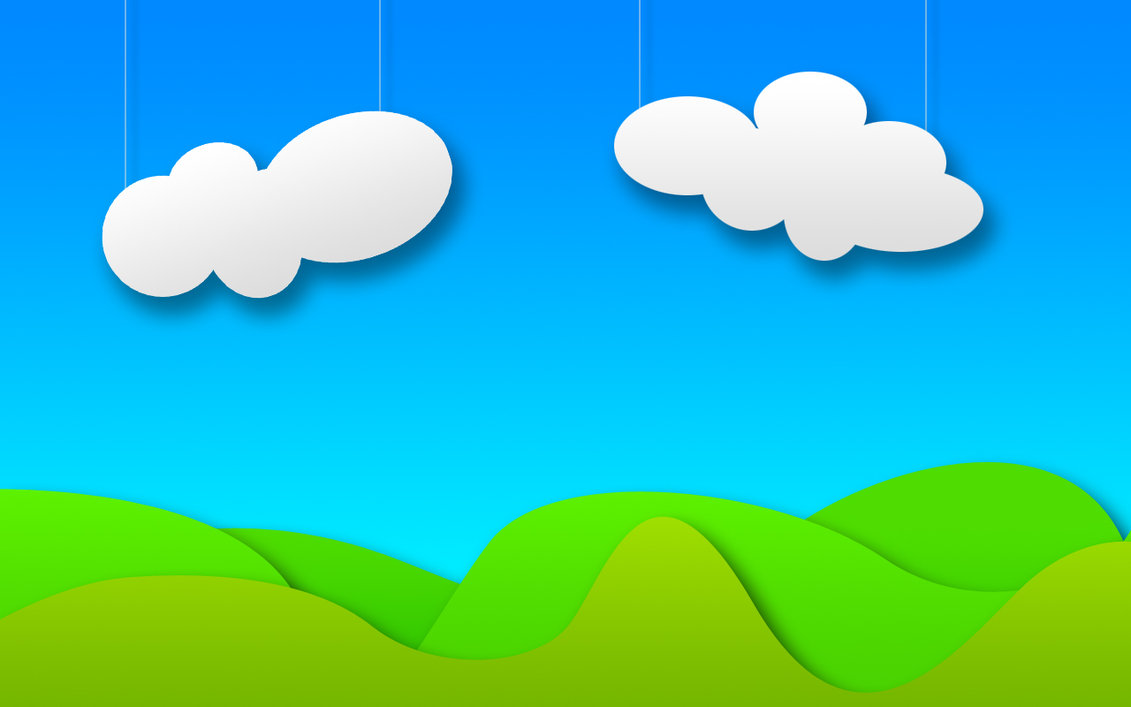 4 тур
Лето
Мальцева Соня
  Петрова Юля
  Редько Иван
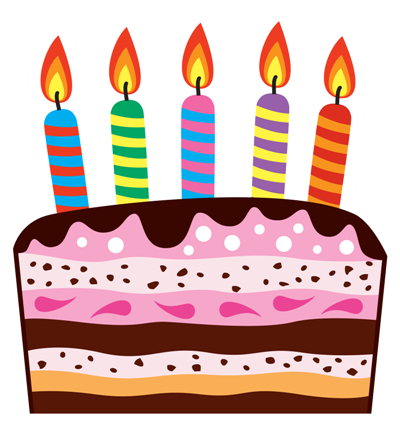 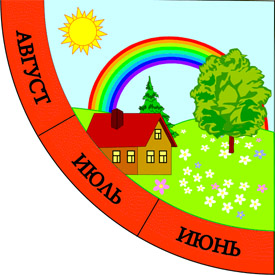 4 тур
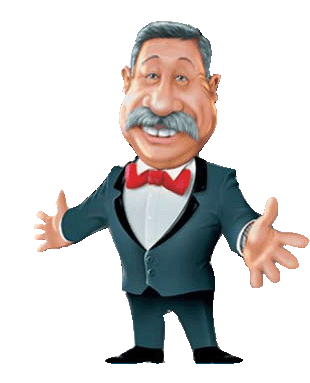 Игра со зрителями
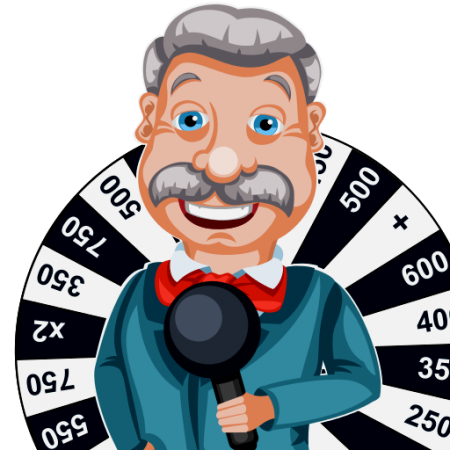 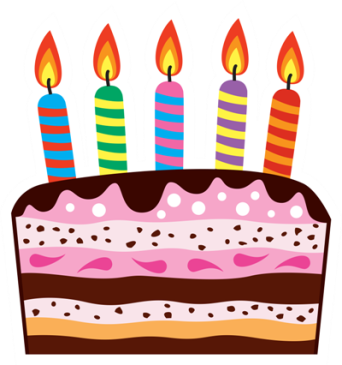 Финал
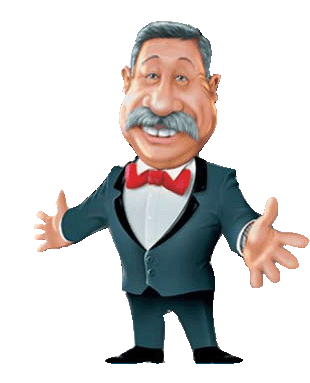 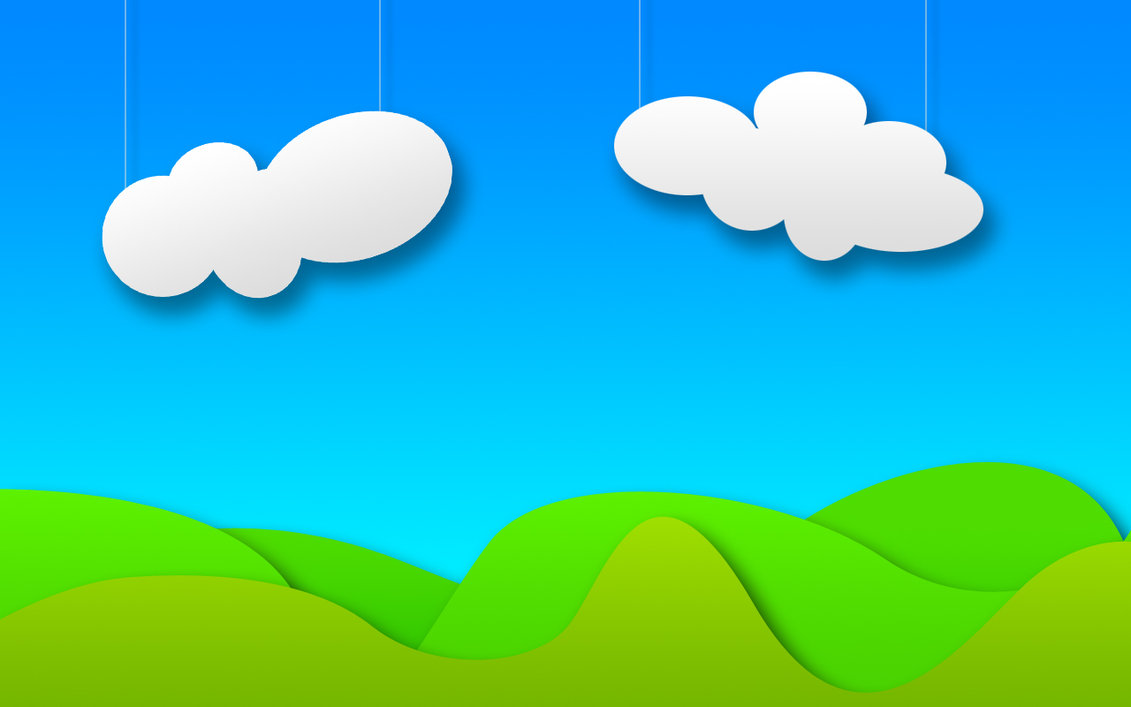 Лето
Весна
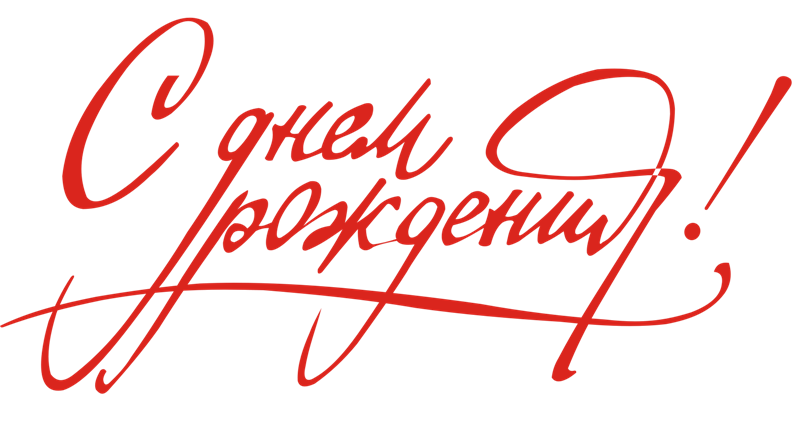 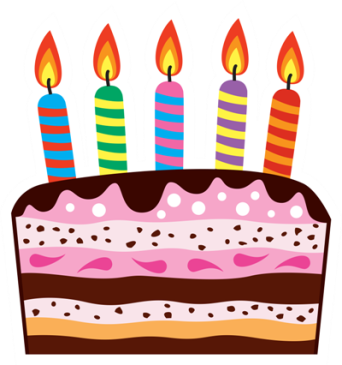